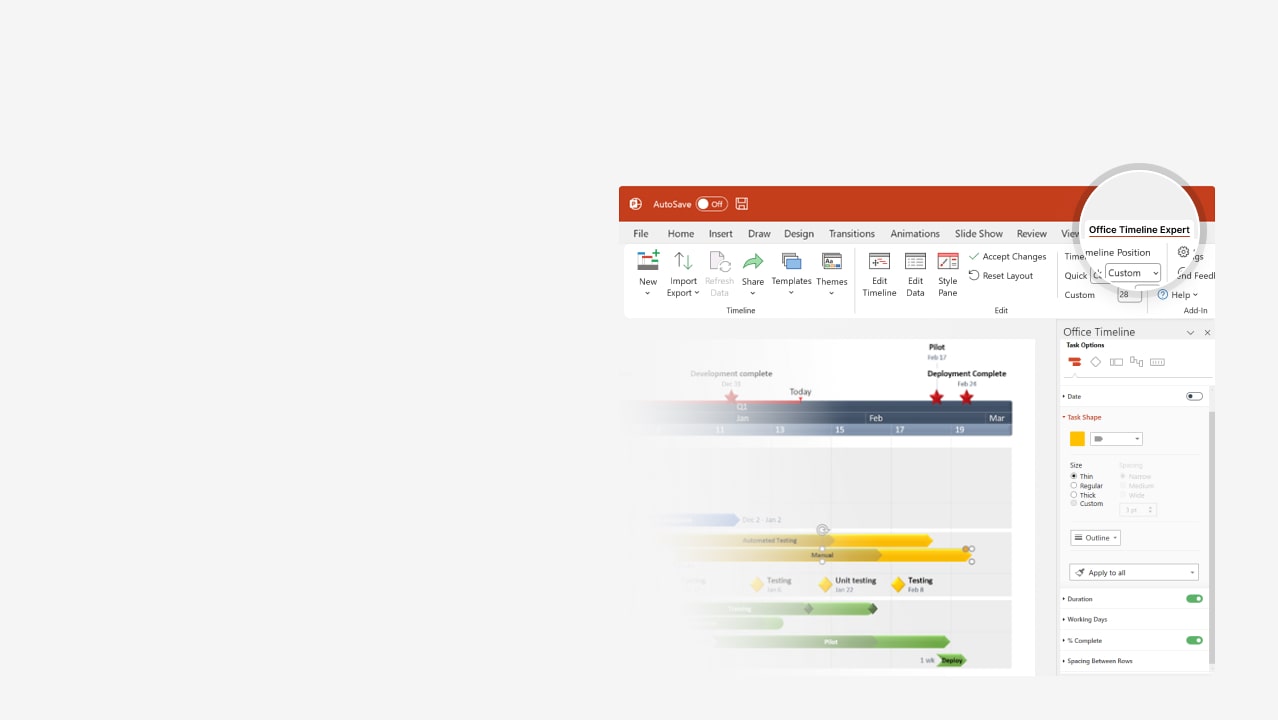 How to update this template in seconds
1
The Office Timeline add-in for PowerPoint will help you edit it with just a few clicks.
Get your free 14-day trial of Office Timeline here: https://www.officetimeline.com/office-timeline/14-days-trialRe-open this template, and create your impressive PowerPoint visual in 3 easy steps:
Click the Edit Data button on the Office Timeline tab.
Use the Data and Timeline views to edit swimlanes, milestones and tasks.
2
Click Save to instantly update the template.
3
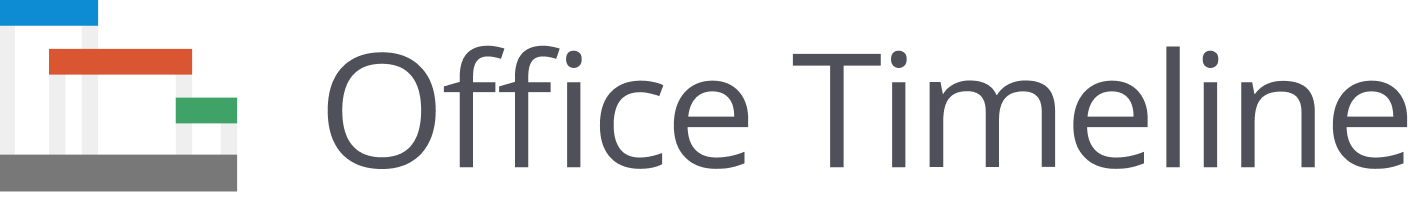 15 days
15 days
15 days
15 days
10 days
12 days
15 days
15 days
13 days
13 days
15 days
15 days
15 days
15 days
15 days
11 days
19 days
10 days
10 days
9 days
9 days
9 days
2025
2026
Today
Executive report Gantt chart template
Hardware & software acquisition
Data migration completed
Aug 30
Mar 5
Integration & testing
Project kickoff
Project closure
Nov 20
May 31
Jul 6
May
Jul
Sep
Nov
Jan
Mar
May
Jul
Infrastructure assessment
Jun 10 - Jun 30
Requirements
Stakeholder interviews
Jun 16 - Jul 6
Cost-benefit analysis
Jul 12 - Aug 1
Feasibility study
Executive approval
Aug 2 - Aug 22
Planning
Identify vendors
Aug 30 - Sep 13
Issue RFP
Sep 11 - Sep 26
Vendor selection
Evaluate proposals
Sep 30 - Oct 20
Draft final contracts
Oct 12 - Nov 1
Hardware purchases
Oct 23 - Nov 10
Acquisition
Software license purchases
Oct 26 - Nov 12
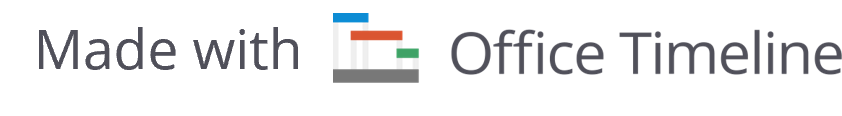 Install hardware
Nov 20 - Dec 10
Infrastructure config
Configure network and security protocols
Nov 29 - Dec 19
Integrate new hardware
Dec 18 - Jan 7
System integration
Perfom compatibiilty testing
Dec 26 - Jan 15
Conduct UAT
Implementation
Jan 2 - Jan 22
Migrate data
Jan 23 - Feb 6
Data migration
Validate data integrity
Feb 6 - Mar 4
Create training materials
Mar 5 - Mar 17
Training & documentation
Conduct training sessions
Mar 17 - Mar 29
Gather feedback
Mar 17 - Mar 29
Review and closure
Complete documentation
Mar 23 - Apr 4
Handover to IT
Apr 19 - May 1